সবাইকে শুভেচ্ছা
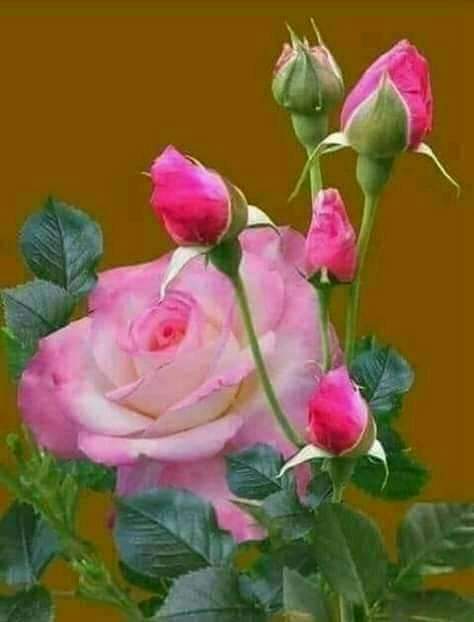 পাঠ পরিচিতি
শিক্ষক পরিচিতি
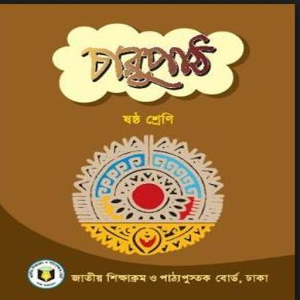 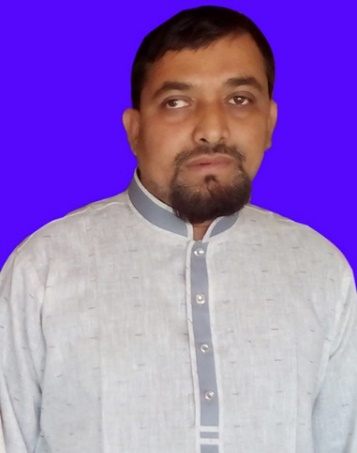 মোহাম্মদ মাসউদ করিম
        সহকারী শিক্ষক (কম্পিউটার)
মাধাইমুড়ী আলিম মাদ্রাসা
দুপচাঁচিয়া, বগুড়া
মোবাইল-০১739040044
E-mail: masud.k1982@gmail.com
শ্রেণি :  ৬ষ্ঠ  
বিষয়ঃ বাংলা ১ম 
সময়ঃ ৪০ মিনিট
এটি কার ছবি?
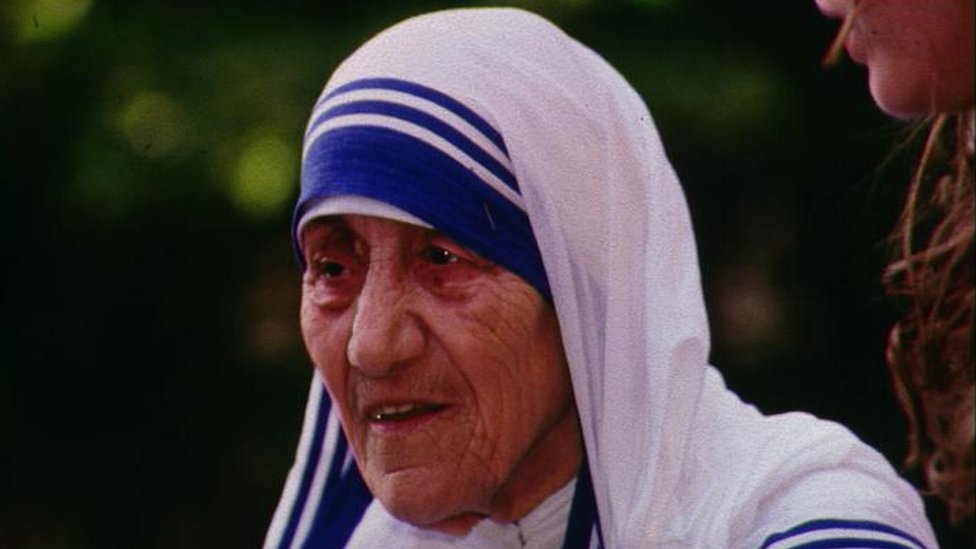 আজকের পাঠ
মাদার তেরেসা
শিখনফল
এই পাঠ শেষে শিক্ষার্থীরা ----------
লেখক পরিচিতি বলতে পারবে
প্রবন্ধটি শুদ্ধ উচ্চারনে পড়তে পারবে,
মাদার তেরেসার কর্ম সম্পর্কে বলতে পারবে,
মিশনারিজ অব চ্যারিটি গঠনের পটভূমি ব্যাখ্যা করতে পারবে,
এসো নিচে আমরা কিছু ছবি দেখি ?
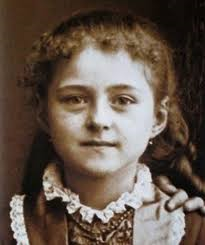 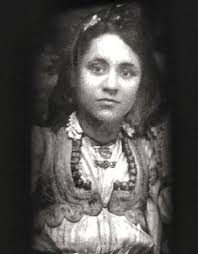 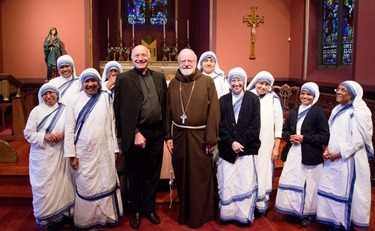 মিশনারি দলে যোগ দান
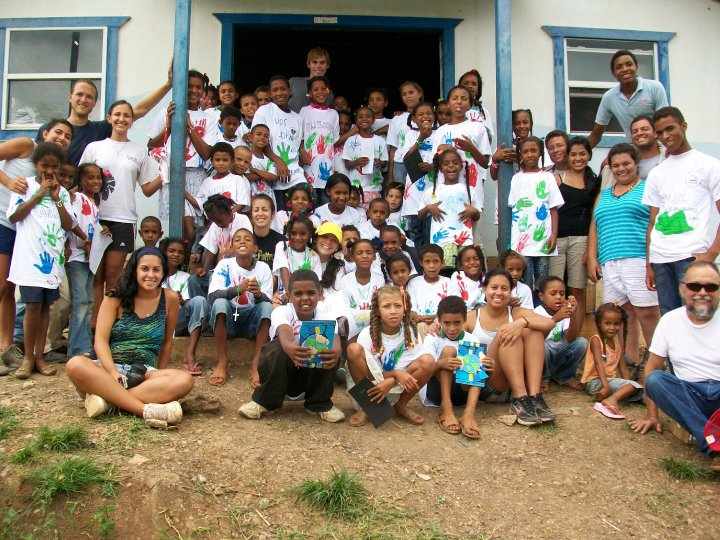 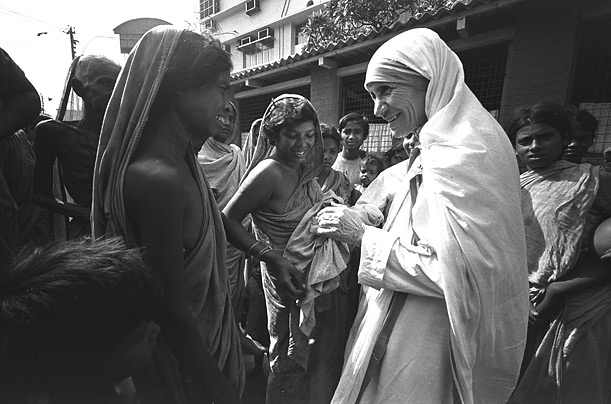 সপ্তাহে একদিন টিফিনের পয়সা দান
ছাত্র -ছাত্রীদের সেবার আগ্রহ সৃষ্টি
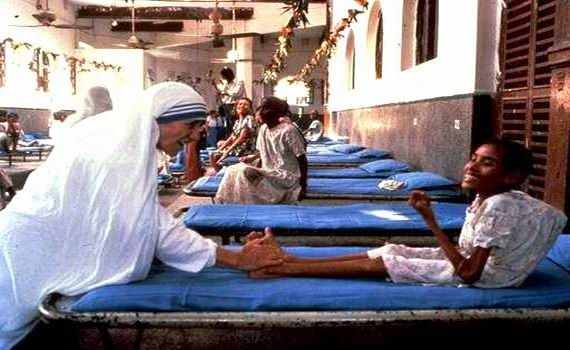 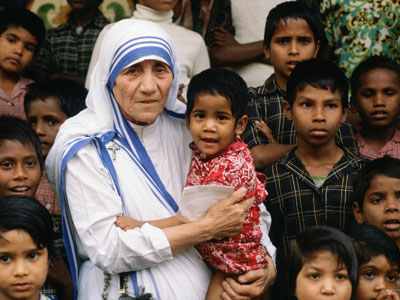 চিকিৎসাকেন্দ্র
কলকাতায় বস্তিতে স্কুল খুললেন
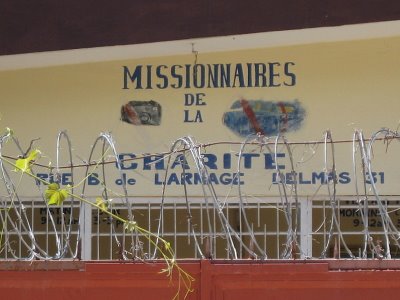 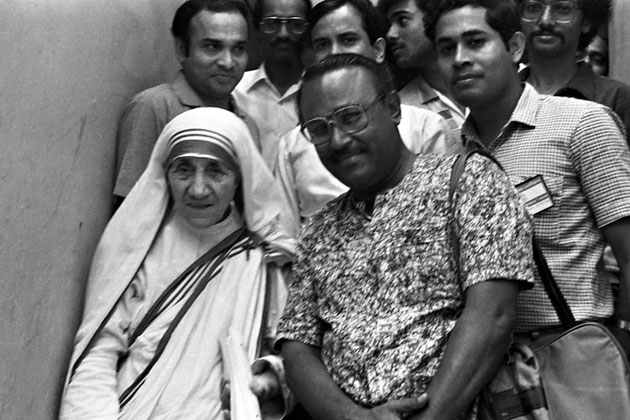 বাংলাদেশে মাদার তেরেসা
মিশনারিজ অব চ্যারিটি
উচ্চারন, শব্দার্থ, বাক্যরচনা
অনাথ
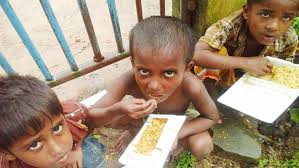 এতিম
সকলের  উচিত অনাথ শিশুদেরকে ভালবাসা
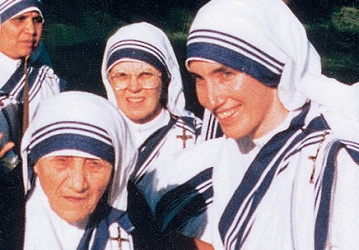 মিশনারি
ধর্ম প্রচারক
মাদার তেরেসা ১৮বছর বয়সে মিশনারিতে যোগ দেন
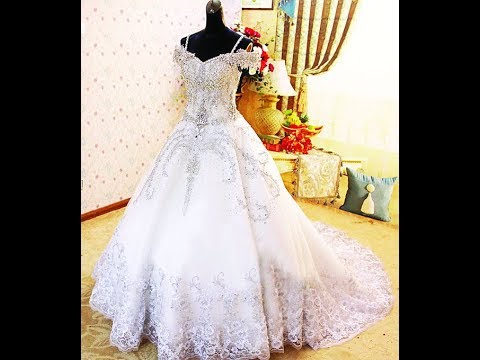 গাউন
মহিলাদের বিশেষ ধরনের পোশাক
মাদার তেরেসা বাংলার মানুষের জন্য গাউন ছেরে শাড়ি পরলেন
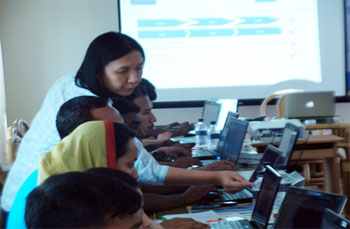 প্রশিক্ষণ
হাতে কলমে শিক্ষা
যুব উন্নয়নে বিভিন্ন বিষয়ে প্রশিক্ষন  দেওয়া হয়
একক কাজ
মাদার তেরেসার জম্ম  কত সালে ?
মাদার তেরেসা কেন পোশাকের পরিবর্তন এনেছিলেন ?
মাদার তেরেসা ১৯৪৮ সালে অসুস্থ মানুষদের সেবার জন্য গড়ে তোলেন 
মিশনারিজ অব চ্যারিটি।তাঁর সাথে যোগ দেন আরও অনেক সন্ন্যাসিনী।
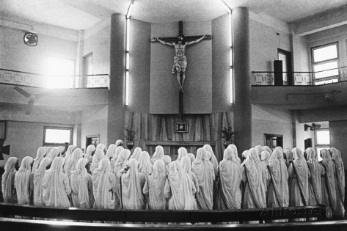 মিশনারিজ অব চ্যারিটি
মৃত্যুমুখী অসহায় মানুষের সেবার জন্য ১৯৫২ সালে কলকাতার কালিঘাটে গড়ে তোলেন -
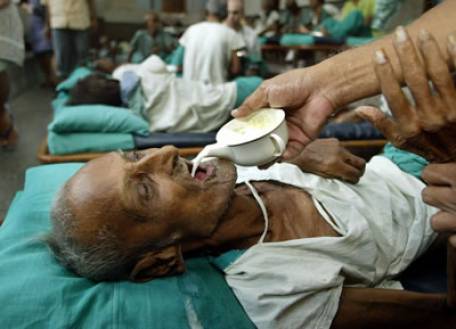 নির্মল হৃদয়
রাস্তা থেকে তুলে আনা অনাথ শিশুদের জন্য  তিনি গড়ে তোলেন
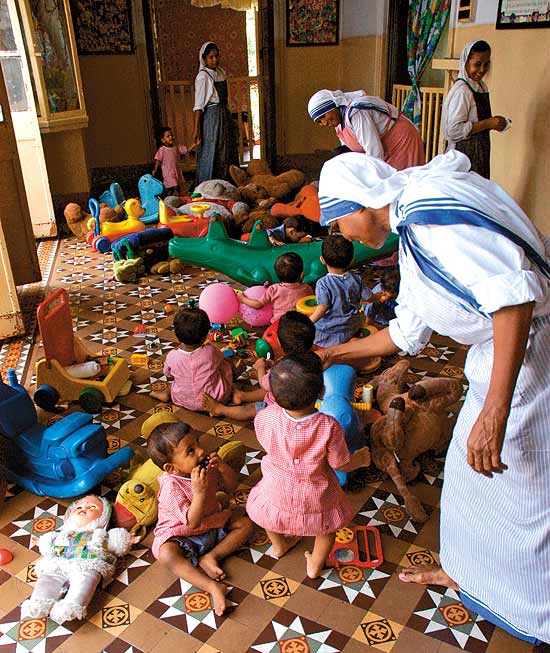 শিশুভবন
দলগত কাজ
মাদার তেরেসার দৃষ্টান্ত অনুসরণ করলে মানব জীবন শান্তিময় হয়ে উঠবে । এই বক্ত্বব্যের পক্ষে যুক্তি দাও
মূল্যায়ন
১।মাদার তেরেসা দার্জিলিং - কীসের প্রশিক্ষন  গ্রহন করেন ?
(ক) নান হওয়ার
(খ) অসুস্থদের সেবা করার
(ঘ) ধর্ম প্রচার
(গ) মাতৃভাষায় শিক্ষকতার
২। শারীরিক ও মানসিক প্রতিবন্ধী শিশুদের জন্য স্থাপন করে
(খ) নবজীবন আবাস
(ক) শিশুভবন
(ঘ)  মিশনারিজ
(গ) প্রেমনিবাস
বাড়ির কাজ
মাদার তেরেসা কীভাবে স্কুলের ছাত্রছাত্রীদের মধ্যে সেবার আগ্রহ জাগাতে চেষ্টা করতেন -ব্যাখ্যা কর।
ধন্যবাদ
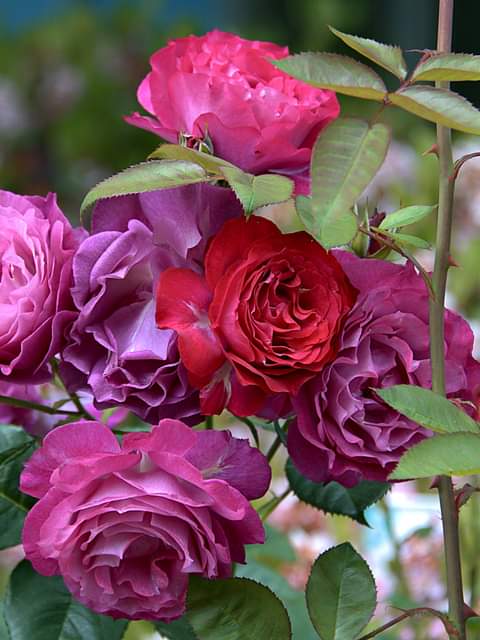